Секция учителей иностранных языков
Секция учителей иностранных языков
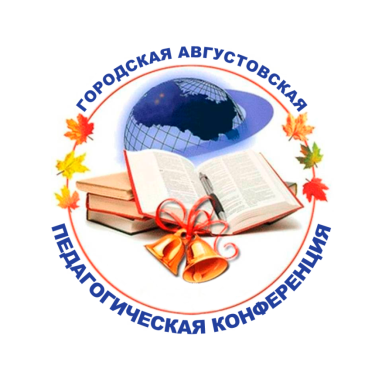 «Использование цифровых технологий в преподавании иностранного языка: когда и зачем?»
Итоги работы ГМО 2017-2018
Методическая тема: 
Профессиональная компетентность учителя иностранных языков как условие повышения качества образования в рамках реализации ФГОС.
Итоги работы ГМО 2017-2018
Задачи:
Создание условий для развития профессиональной компетентности, направленной на повышение качества обучения иностранным языкам в соответствии с требованиями ФГОС ( особое внимание уделить МП)
Итоги работы ГМО 2017-2018
2. Совершенствование методов и технологий, направленных на выявление и поддержку талантливых детей в образовательном процессе с опорой на интегрированное обучение.
3. Освоение методов и подходов, планирования работы в условиях введения в ОУ инклюзивного образования.
Итоги работы ГМО 2017-2018
Итоги работы ГМО 2017-2018
Итоги работы РМО 2017-2018
Итоги работы РМО 2017-2018
Итоги работы РМО 2017-2018
Итоги работы РМО 2017-2018
Итоги работы РМО 2017-2018
Итоги работы РМО 2017-2018
Итоги работы РМО 2017-2018
Итоги работы РМО 2017-2018
Итоги работы РМО 2017-2018
Итоги работы РМО 2017-2018
Тема работы ГМО в 2018-2019 году
Применение продуктивных образовательных технологий как средство повышения профессиональной компетентности учителя.
Для учителей
6 городская научно-практическая конференция  по теме
   «Применение продуктивных образовательных технологий как средство повышения профессиональной компетентности учителя».
Для учителей
2. Методический практикум – ноябрь
3. Методический марафон – декабрь
4. Фестиваль открытых уроков – апрель
5 Всероссийская конференция учителей (участие)-конец марта
Работа с одаренными детьми
1.Городской  кино-фестиваль – 28 сентября, МБОУ СШ №17
2.Интеллектуальный конкурс для 5-6 классов «Умники и умницы»- 10 ноября
3.Творческий фестиваль «Как прекрасен этот мир» - 15 декабря
4. Конкурс спикеров -16 января, гимназия №16
5.Городская олимпиада для 2-4 классов –           16 февраля, гимназия №13
6.Марафон социальных проектов – 6 апреля, МБОУ СШ №147
Результаты итоговой аттестации-ОГЭ
Сравнение результатов 2017 и 2018 гг. по района

 Ж/Д – Центр   4,42 –  4,2
Кировский       4, 51 – 4.2
Ленинский       3,98 -  4,1
Октябрьский    4,31 – 4.4
Свердловский 4.29 -  4.4 
Советский        4.03 – 4.2
Красноярск       4.24 – 4.2
Результаты итоговой аттестации-ЕГЭ
Английский язык по районам
                     Средний б.               Высший б.
Ж/Д-Центр        72.67          97
Кировский         68.22          95
Ленинский         68.87          91
Октябрьский     79.64           99
Свердловский   69.76          92
Советский         67. 00          94
Красноярск        69.41           99
Итоговая аттестация по немецкому и французскому языкам
немецкий французский
                      Средний б     Наибольший б.  Средний б.  Наибольший б
ЖД/Центр       46   46
Кировский       84   94
Ленинский                       53   53
Октябрьский      --------------------
Свердловский    --------------------
Советский         40  40
Всероссийская олимпиада школьников по иностранному языку
Выражаю искреннюю благодарность всем экспертам за добросовестный вклад в проведение ВсОШ по иностранным языкам. Надеюсь на дальнейшее сотрудничество и высокое качество проверки.  
          Жду рефлексии на организацию, проведение и содержание олимпиад прошедшего года. 
           На сайте будет организовано пространство для ваших откликов. Можно писать по адресам руководителей РМО и ГМО.
Благодарю за внимание


                                  Буркова И.Л.